Le Plan de Développement 2016 – 2020
Juillet 2016
Contenu de la Présentation
Processus d’élaboration du Plan
Cadre général d’élaboration du Plan
Diagnostic du développement avant Plan
Les défis
Vers un nouveau modèle de développement
Objectifs, Réformes et Projets du Plan
Avancement des réformes structurelles 
Investissements  du Plan
Conditions de réussite
Processus d’élaboration du Plan
Cadre général d’élaboration du Plan
Diagnostic du développement avant Plan
Les défis
Vers un nouveau modèle de développement
Objectifs, Réformes et Projets du Plan
Avancement des réformes structurelles 
Investissements  du Plan
Conditions de réussite
1. Processus d’élaboration du Plan
Calendrier
Commissions
Processus d’élaboration du Plan
Cadre général d’élaboration du Plan
Diagnostic du développement avant Plan
Les défis
Vers un nouveau modèle de développement
Objectifs, Réformes et Projets du Plan
Avancement des réformes structurelles 
Investissements  du Plan
Conditions de réussite
2. Cadre général d’élaboration du Plan
Premier Plan de développement de la deuxième République
Approche participative durant toutes les étapes du Plan
Discrimination positive entre les régions,  principe directeur pour les travaux d’arbitrage
Particularités
Concrétiser la Nouvelle Vision de la Tunisie fixée par la note d’orientation 
Consacrer le nouveau modèle de développement qui réunit :
Efficacité
Equité 
Soutenabilité
Objectifs
2. Cadre général d’élaboration du Plan
Environnement géostratégique régional incertain
Climat social sous tension 
Equilibres financiers fragiles
+ Climat politique démocratique
+ Force vive et jeune
+ Contribution croissante de la société civile à l’effort de développement 
+ Soutien de la communauté internationale à la Tunisie
Difficultés
Atouts
Processus d’élaboration du Plan
Cadre général d’élaboration du Plan
Diagnostic du développement avant Plan
Les défis
Vers un nouveau modèle de développement
Objectifs, Réformes et Projets du Plan
Avancement des réformes structurelles 
Investissements  du Plan
Conditions de réussite
3. Diagnostic du développement avant Plan
4
3
1
2
Faible impact sur l’emploi
Contribution de l’investissement à l’effort de développement
Développement régional
Cadre institutionnel 
et bonne gouvernance
Les investissements représentent 19,4% du PIB en 2015. 
A titre de comparaison:
Le Maroc: 30%
La Malaisie: 27%
La Roumanie: 23%
Prolifération du commerce parallèle
Accroissement de la corruption
Lourdeur administrative
28,6%
L'Indice de Développement Régional fortement inégal entre régions côtières et  les régions 
intérieures
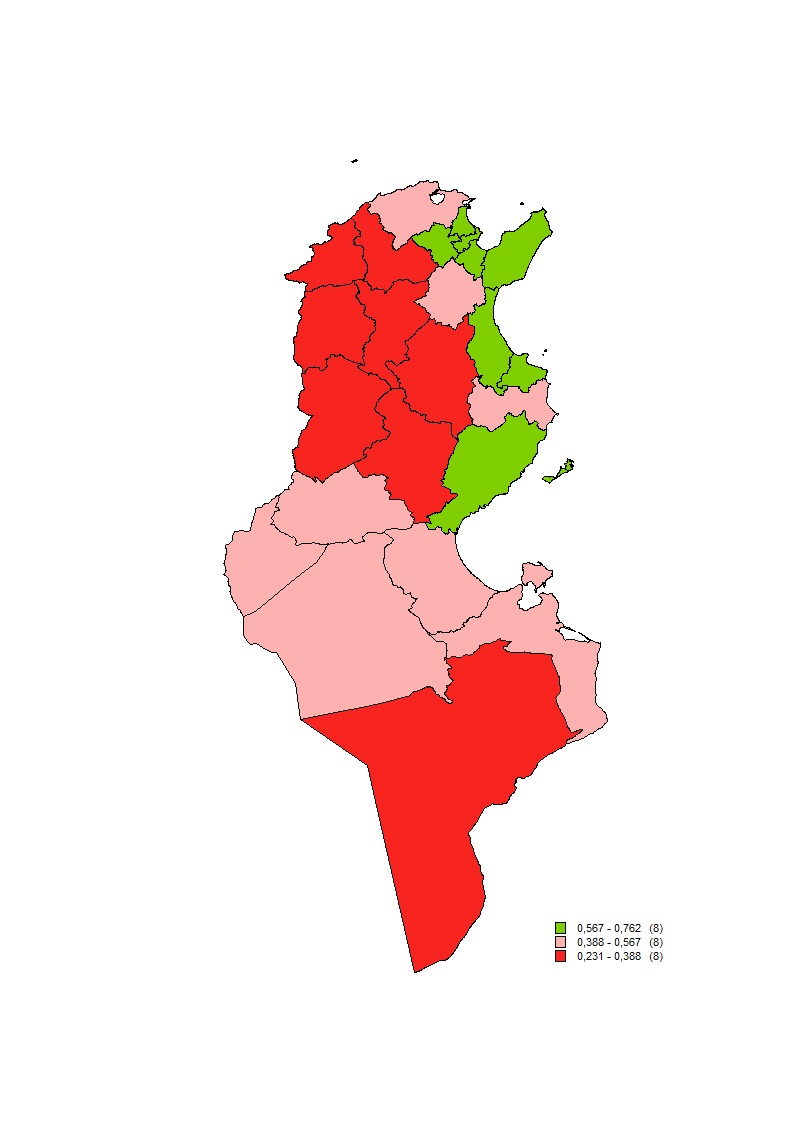 15,2%
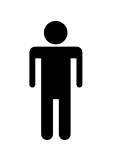 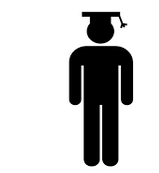 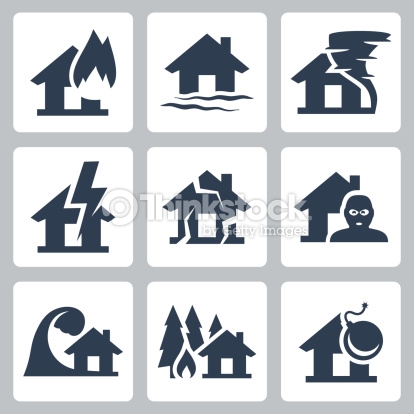 %chômage diplômés de l’enseignement
  supérieur (2015)
%chômage (2015)
6
7
8
5
Politiques sociales
Equilibres financiers
Ressources 
naturelles & protection
 de l’environnement
La Tunisie dans son environnement extérieur
Un déficit public de 4,8% du PIB (2014)
Un déficit courant de 8,9% du PIB
Un Indice des Prix à la Consommation de 5,5% (2014), en amélioration en 2015
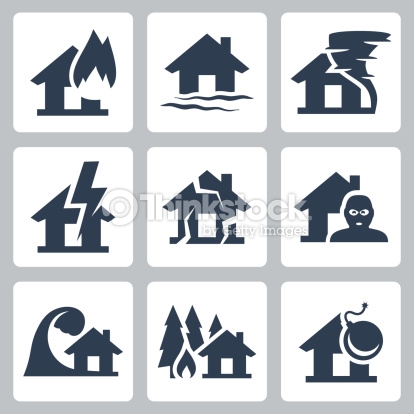 Les exportations sont concentrées sur 4 pays européens
Faible valeur ajoutée
Faible intégration dans les chaines de valeurs mondiales
Le coût de la dégradation de l’environnement est de 2,7% du PIB
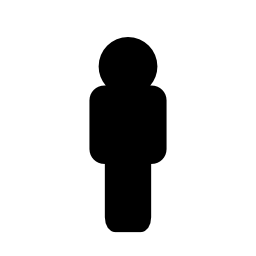 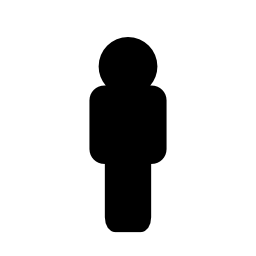 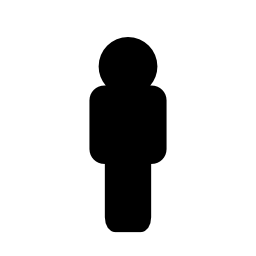 Une personne sur 6, en dessous du seuil de pauvreté
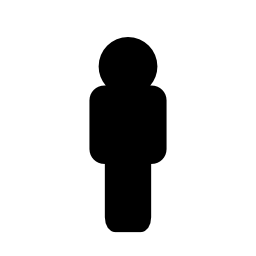 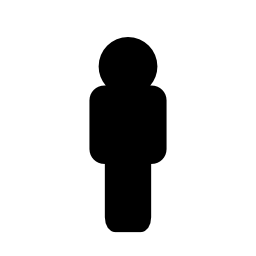 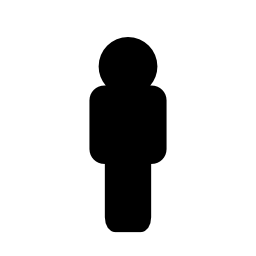 Processus d’élaboration du Plan
Cadre général d’élaboration du Plan
Diagnostic du développement avant Plan
Les défis
Vers un nouveau modèle de développement
Objectifs, Réformes et Projets du Plan
Avancement des réformes structurelles 
Investissements  du Plan
Conditions de réussite
4. Les défis
Fluctuation des prix du pétrole et des produits de base 
Instabilité des places financières et des flux de capitaux
Concurrence accrue des nouveaux pays en développement
Propagation des zones de conflits et du risque terroriste
Impacts du changement climatique
Stabilité sécuritaire
Pression sociale sur l’emploi et sur le pouvoir d’achat
Raréfaction des ressources naturelles (eau, forêts, sol)
Equilibres financiers globaux
Sur le plan International
Sur le plan National
Processus d’élaboration du Plan
Cadre général d’élaboration du Plan
Diagnostic du développement avant Plan
Les défis
Vers un nouveau modèle de développement
Objectifs, Réformes et Projets du Plan
Avancement des réformes structurelles 
Investissements  du Plan
Conditions de réussite
5. Vers un nouveau modèle de développement
Accélérer la concrétisation de la bonne gouvernance et la lutte contre la corruption
1
D'une économie à faible coût à un hub économique
Développement humain et inclusion sociale
Concrétisation des ambitions  des régions
L’économie verte moteur du développement durable
2
3
4
5
Tissu économique diversifié et à contenu élevé en emplois
Promotion de l’investissement et amélioration du climat des affaires
Amélioration des capacités d’exportation et renforcement de l’intégration dans l’économie mondiale 
Promotion de l’économie numérique en tant que vecteur de développement
Améliorer les conditions de vie 
Relever le rendement des politiques sociales 
Optimiser la complémentarité et l’harmonisation entre les composantes du système éducatif et inculquer l’esprit de citoyenneté aux jeunes
Renforcement des capacités des régions et amélioration de leur attractivité
Amélioration des conditions de vie aux niveaux local et régional  
Réduction des disparités et le désenclavement  des régions
Consécration du principe de la discrimination positive 
Développement et adaptation du système de financement du développement régional
L'institution des fondements  de la décentralisation
Garantie de la sécurité alimentaire 
Aménagement du territoire équitable en respect des équilibres écologiques
Optimisation de la gestion des ressources naturelles
Protection de l’environnement 
Adoption des méthodes de production et de consommation propres
Réduction des risques de catastrophes naturelles et technologiques
Processus d’élaboration du Plan
Cadre général d’élaboration du Plan
Diagnostic du développement avant Plan
Les défis
Vers un nouveau modèle de développement
Objectifs, Réformes et Projets du Plan
Avancement des réformes structurelles 
Investissements  du Plan
Conditions de réussite
6. Objectifs, Réformes et Projets du Plan
    Domaines de souveraineté
Réforme du Système Judiciaire 
et Pénitentiaire
Renforcer l’indépendance du pouvoir de la justice
Faciliter l’accès à la justice par la proximité et la spécialisation
Mettre à niveau rapidement l’infrastructure pénitentiaire pour être dans les normes internationales
1
Renforcement 
de l’Institution Sécuritaire
Consécration d’une réelle sûreté républicaine
Déploiement sécuritaire plus large dans les régions 
Modernisation des moyens de travail pour l’amélioration de la qualité des prestations sécuritaires et administratives
2
Développement 
de l’Institution Militaire
Renforcement des capacités militaires,  techniques et technologiques
Formation et entrainement du corps militaire d’élite en matière de lutte contre le terrorisme 
Consolidation des structures hospitalières militaires
3
6. Objectifs, Réformes et Projets du Plan
    Domaines de souveraineté
Politique Etrangère
1. Volet Sécuritaire
Elargir les domaines de coopération sécuritaire et d’investigation 
Consolider le rôle de la diplomatie prospective
Œuvrer avec les parties libyenne et algérienne pour la sécurisation de nos frontières et la lutte contre le terrorisme
2. Volet Economique
Œuvrer davantage pour la mobilisation de l’appui financier et économique
Accélérer la concrétisation du processus de partenaire privilégié avec l’Union Européenne  
Développer la stratégie vers l’Afrique et l’Asie dans le cadre de l’orientation Tunisie Hub économique régional
4
Volet Social et Consulaire
Procéder à la mise en œuvre de l’accord du partenariat  de mobilité avec l’Union Européenne 
Renforcer la présence consulaire sur les continents Asiatique et Africain
6. Objectifs, Réformes et Projets du Plan
    Axe N°1 : Bonne gouvernance, réforme de l’administration et lutte contre la corruption
Réformes         &          Projets
Objectifs
Accélérer la concrétisation de la bonne gouvernance et la lutte contre la corruption
Réforme de l’administration
un statut particulier de la haute fonction publique
Renforcement des capacités des ressources humaines dans les régions
Une administration électronique et simplification des procédures en vue d’éliminer la bureaucratie
Bonne gouvernance et lutte contre la corruption
Amélioration de la notation de la Tunisie en matière de transparence et lutte contre la corruption
Décentralisation et renforcement de l’autonomie régionale
Production et diffusion de l’information statistique conformément aux normes internationales et accès à l’information
1
Gouvernance des entreprises publiques
Promouvoir la gouvernance des entreprises publiques
Renforcer la transparence et redevabilité des responsables 
Assurer les équilibres financiers des entreprises publiques
6. Objectifs, Réformes et Projets du Plan
    Axe N°2 : D’une économie à faible coût à un hub économique
Objectifs
Réformes & Projets
Accroitre la productivité
Amélioration du rythme d’évolution de la productivité globale des facteurs à plus de 2,5% en 2020
Concevoir des politiques et stratégies sectorielles appropriées 
Soutenir l’initiative privée et réexaminer les systèmes d’accompagnement des promoteurs et du financement de l’entreprise 
Développer les filières économiques dans les régions intérieures
Garantir la viabilité de la micro-entreprise pour maintenir les postes d’emploi
Tissu économique diversifié, à fort potentiel d’exportation 
et créateur d’emploi
Développer les industries des composants aéronautiques et automobiles, mécatroniques, des énergies renouvelables, de l’économie numérique, de la biotechnologie et industries pharmaceutiques, agro-alimentaires, textile et habillement et autres secteurs prioritaires
Valoriser les produits agricoles à l’instar de l’huile d’olive, les dattes et produits de la mer
2. Positionnement dans les chaines de valeur à l’échelle mondiale
1
Mettre en application les incitations du nouveau Code d’Investissement en faveur de l’intégration des filières économiques
Optimiser les programmes dédiés à l’exportation à l’instar du 3ème programme de promotion des exportations et le programme d’appui à la compétitivité des services
Achever les négociations relatives à l’accord de libre échange complet et approfondi avec l’Union Européenne (ALECA)
3. Améliorer l’intégration des filières économiques  et encourager l’exportation
Accroitre le taux d’intégration dans les secteurs exportateurs de 15% actuellement à 20% en 2020
Accroitre l’effort d’exportation à 40% du PIB en 2020
6. Objectifs, Réformes et Projets du Plan
    Axe N°2 : D’une économie à faible coût à un hub économique
Objectifs
Réformes & Projets
Tissu économique diversifié, à fort potentiel d’exportation 
et créateur d’emploi
4. Développer l’infrastructureet renforcer la logistique

Maitriser les coûts de la logistique pour les ramener de 20% du PIB en 2015 à 15% en 2020
Etendre le réseau des autoroutes et des voies rapides de 420 km à 1200 km en 2020
Etendre le réseau ferroviaire pour relier Tunis aux gouvernorats de l’intérieur et du sud
Recours au PPP 
Simplification des procédures de passation des marchés publics
Préparation rigoureuse des projets publics (études, aspects fonciers, …)
1
5. Promouvoir l’innovation et la créativité

Doubler le nombre des brevets 
Porter la part des dépenses au titre de la recherche scientifique à 1,2% du PIB en 2020
Hisser la contribution du secteur de la recherche scientifique et de l’innovation technologique au développement économique et social
Renforcer les capacités et les ressources allouées au système national de la recherche et de l’innovation
6. Objectifs, Réformes et Projets du Plan
    Axe N°2 : D’une économie à faible coût à un hub économique
Objectifs
Réformes & Projets
Tissu économique diversifié, à fort potentiel d’exportation 
et créateur d’emploi
6. Promotion de l’emploi et de l’employabilité

Augmenter la capacité de la croissance à créer des postes d’emplois 
la création d’environ 400.000 nouveaux postes et la réduction du taux de chômage de 15% en 2014 à 12% en 2020
Accroitre la proportion de la population occupée dans le secteur de l’économie sociale et solidaire de 0,5% à 1,5% de la population active en 2020
Consolider la politique des placements à l’étranger
Instaurer un système national de prospection et d’exploitation des potentialités d’emploi dans les régions et les secteurs prometteurs 
Promouvoir les activités créatrices d’emploi parmi les jeunes diplômés et dans les régions
Impulser les créations d’entreprises dans les secteurs de l’économie sociale et solidaire, l’économie verte et l’économie numérique 
Améliorer l’employabilité des jeunes ressortissants du dispositif de la formation professionnelle
1
6. Objectifs, Réformes et Projets du Plan
    Axe N°2 : D’une économie à faible coût à un hub économique
Objectifs
Réformes & Projets
Promotion de l’économie numérique en tant que levier de développement
Réduction de la fracture numérique et intégration dans la nouvelle économie mondiale 
Connexion de tous les foyers au réseau d’internet
Une administration électronique au service du citoyen
projet «Tunisie intelligente» (Activités off-shoring domaine numérique)
Migrer vers une administration électronique au service du citoyen et de l’entreprise
Diffuser la culture numérique et la numérisation des supports pédagogiques 
Renforcer le système d’information des secteurs prestataires de services (santé…)
2
Poursuite de la stratégie de développent du tourisme à l’horizon 2020
Le tourisme, Affluent de la croissance économique
Promouvoir les projets touristiques à haute valeur ajoutée: le tourisme culturel, le tourisme saharien ,le tourisme de santé et de bien être
Procéder à la mise à niveau des unités touristiques, améliorer la qualité des services et promouvoir le système de formation 
Renforcer la destination tunisienne à travers l’intensification  des campagnes de communication et de marketing
3
6. Objectifs, Réformes et Projets du Plan
    Axe N°2 : D’une économie à faible coût à un hub économique
Objectifs
Réformes & Projets
Promotion de l’investissement et Amélioration  du climat des affaires
L'investissement privé, moteur essentiel pour la croissance et l’emploi 
Un taux d’investissement  de  24% du PIB en 2020
La part de l’investissement privé dans le total des investissements : 64% en 2020
Accroissement du volume des IDE de 80% sur les 5 prochaines années
Promulguer le nouveau code de l’investissement : Instituer une nouvelle gouvernance, améliorer l’accès au marché, faciliter les procédures, instituer une panoplie d’incitations en accord avec les objectifs du plan

Accélérer la mise en application du dispositif juridique régissant le PPP

Adopter une nouvelle gestion des grands projets sur la base des besoins des régions et des villes concernées
Améliorer le rendement de l’investissement public
Augmentation des investissements publics de 50% (Budget de l’Etat et entreprises publiques) 
Une consommation totale des ressources inscrites annuellement au Budget d’investissement
4
Améliorer le climat des affaires
Classement de la Tunisie selon le rapport « Doing Business » à la 50ème place en 2020 contre le 75ème rang en 2015
6. Objectifs, Réformes et Projets du Plan
    Axe N°2 : D’une économie à faible coût à un hub économique
Objectifs
Réformes & Projets
Réformes Foncières
Déployer l’actif foncier au service du développement
Libérer le foncier: terres collectives

Faciliter les procédures d’expropriation pour intérêt public 

Simplifier les procédures de location des terres domaniales agricoles 

Elaborer un code unique des affaires foncières
5
6. Objectifs, Réformes et Projets du Plan
    Axe N°2 : D’une économie à faible coût à un hub économique
Réformes & Projets
Objectifs
Système de financement
fiscalité
Alléger la pression fiscale des entreprises et de la classe moyenne
Lutter contre l’évasion fiscale et consolider la transparence des transactions  financières
Renforcer la fiscalité locale 
Moderniser  l’administration fiscale
2. Douane
Mettre en place un nouveau système d’information et alléger les procédures portuaires 
Adapter les dispositions douanières en vue d’éliminer la contrebande 
Moderniser l’administration douanière sur le plan structurel et organisationnel
3. Système bancaire
Consolider les assises financières du secteur bancaire et réactualiser le système de contrôle bancaire pour  s’aligner sur les standards internationaux
Promouvoir les systèmes d’information  bancaires et procéder  à l’examen de la situation des banques en difficulté
Fructifier les sources de financement adaptées aux PME et procurer les financements adéquats pour les projets individuel , en particulier les diplômés du supérieur
Réduire l’écart en matière d’accès au financement 
Désengagement progressif de l’Etat des Banques commerciales publiques
6
Libéraliser graduellement les opérations en capital et s’orienter vers la libéralisation totale du Dinar
Parachever la libéralisation des opérations liées au commerce extérieur et des opérations courantes
Conférer davantage de souplesse au financement et endettement extérieur
4. Code des changes
5.Marché Financier
Accroitre la capitalisation du marché
Développer la culture du marché et soutenir l’épargne long terme
Dynamiser le marché secondaire des produits financiers
Revoir  la législation régissant le marché financier
6. Assurances
Renforcer le taux d’intégration du secteur des assurances
Améliorer la mobilisation de l’épargne
6. Objectifs, Réformes et Projets du Plan : Sélection de projets 
    Axe N°2 : D’une économie à faible coût à un hub économique
6. Objectifs, Réformes et Projets du Plan 
    Axe N°3 : Développement humain et inclusion sociale
Objectifs
Réformes & Projets
Rehausser la performance du système éducatif et de la  formation
Généraliser la classe préparatoire à l’horizon 2020
Transformer 50% des universités en institutions à caractère scientifique et technologique  
Instituer le Bac professionnel
Assurer l’adéquation entre les composantes des systèmes éducatif et de formation
Revaloriser la formation professionnelle et réhabiliter son dispositif
Numériser les écoles
Les domaines  éducatif, culturel et sportif
1
2. Protection de l’enfance et implication des jeunes à la gestion des affaires publiques
Améliorer le taux de fréquentation des jardins d’enfants pour atteindre 53% en 2020 contre 35% en 2015
 Hisser le niveau de la participation des jeunes à la vie économique et à la gestion des affaires publiques
Améliorer la qualité des services dans les jardins d’enfants
Mettre en place une stratégie nationale intégrée pour la protection de l’enfance
Améliorer la performance et la qualité des prestations des institutions dédiées à la jeunesse 
Mettre en place une stratégie nationale des loisirs et tourisme pour les jeunes et les encourager à adhérer aux activités citoyennes et associatives
6. Objectifs, Réformes et Projets du Plan 
    Axe N°3 : Développement humain et inclusion sociale
Objectifs
Réformes & Projets
Les domaines  éducatif, culturel et sportif
3. Développer le sport
Réaliser des espaces sportifs dans chaque programme de réhabilitation des quartiers populaires
Généraliser les espaces sportifs dans toutes les écoles et les lycées 
Mener des expériences pilotes dans au moins 10 établissements sportifs en partenariat avec le secteur privé
Renforcer l’infrastructure sportive surtout dans les quartiers populaires
Accorder plus d’attention au sport d’élite et au sport féminin 
Renforcer le sport citoyen et les activités sportives tournées vers les handicapés
1
4. Renforcer le rôle de la culture et diffuser les valeurs de tolérance et de modération 

Porter la part du budget du ministère de la culture et de la protection du patrimoine à 1% du budget de l’Etat en 2020
Faire des espaces religieux un cadre propice à la diffusion des valeurs de la tolérance et de la modération
Promouvoir les domaines artistiques et sauvegarder et valoriser le patrimoine national 
Promouvoir les industries culturelles et accroitre leur contribution à la croissance
Diffuser les valeurs islamiques et vulgariser les préceptes d’ouverture et de tolérance
6. Objectifs, Réformes et Projets du Plan 
    Axe N°3 : Développement humain et inclusion sociale
Objectifs
Réformes & Projets
Prestations sociales
Traitement économique de la pauvreté et amélioration des conditions de vie
Réduire le taux de la pauvreté absolue de 4,6% en 2010 à 2% à l‘horizon 2020
Réduire le taux de pauvreté de 15,5% en 2010 à 10% en 2020 
Hisser l’Indice de Développement Humain (IDH) de 0,729 en 2015 à 0,772 en 2020
Construction de 100 000 logements sociaux durant le quinquennat 2016-2020
Augmenter la part des transports en commun de 30% à 40%
Privilégier des solutions durables et dynamiques de la pauvreté

Effectuer un ciblage géographique et un traitement personnalisé des bénéficiaires
2
2. Instaurer une plateforme de protection sociale globale et efficace
Instaurer le système de l’identifiant social unique 
Réformer le système des pensions et de l’assurance maladie
Repenser les programmes d’aides sociales et mettre en place une banque de données des familles récipiendaires
6. Objectifs, Réformes et Projets du Plan 
    Axe N°3 : Développement humain et inclusion sociale
Objectifs
Réformes & Projets
3. Une redistribution équitable des richesses
Allouer environ 20% du PIB pour les transferts sociaux 
Maitriser la part des dépenses au titre de la compensation des produits de base pour la contenir dans la limite de 1% du PIB en 2020
Réformer le régime de compensation dans le sens d’un meilleur ciblage des bénéficiaires afin d’assurer une plus grande efficacité et éviter une utilisation abusive des produits subventionnés 
Conférer davantage d’efficacité et d’d’efficience à tous les programmes et interventions sociales
Prestations sociales
2
4. Une couverture sanitaire globale, équitable et efficace
Augmenter l’espérance de vie à la naissance pour atteindre 76 ans en 2020
Limiter les taux de mortalité au minimum
Réduire la contribution des ménages au financement des services de santé à 30% en 2020 contre 38% actuellement
Viser une couverture sanitaire globale et améliorer les prestations sanitaires et les rapprocher du citoyen
6. Objectifs, Réformes et Projets du Plan 
    Axe N°3 : Développement humain et inclusion sociale
Objectifs
Réformes & Projets
Prestations sociales
Intégrer l’approche genre dans les politiques et stratégies de développement  
Mettre en place une stratégie nationale d’autonomisation économique des femmes
Réviser les textes législatifs discriminatoires vis-à-vis de la femme
Renforcer les capacités d’ordre social et économique des femmes à besoins spécifiques  
Poursuivre l’exécution du programme d’appui économique et social aux familles nécessiteuses dirigées par une femme 
Mettre en place un programme global pour la protection de la famille contre tous les dangers
5. Promotion du rôle de la femme et de la famille 

Vers la parité dans les conseils élus
Recul de la violence à l’égard des femmes
Une participation de la femme au marché de l’emploi portée à 35% en 2020  contre 28,5% en 2014
2
6. Consolidation des relations avec les tunisiens résidents à l’étranger 
Augmenter d’au moins 30% les versements et les investissements des tunisiens à l’étranger entre 2015 et 2020
Mettre en place un observatoire national de l’émigration et le Conseil National des tunisiens résidents à l’étranger
6. Objectifs, Réformes et Projets du Plan 
    Axe N°3 : Développement humain et inclusion sociale
Objectifs
Réformes & Projets
7. Soutien aux personnes à besoins spécifiques 

Augmenter le taux de couverture des centres d’éducation spécialisés pour les enfants porteurs d’handicap de 95% à 100% en 2020

Réduire le taux d’analphabétisme de la tranche d’âge 10-59 ans de 18% à 16% en 2020
Veiller à l’intégration effective des personnes porteuses d’un handicap

Reconsidérer le système de protection et d’intégration sociales pour répondre à l’émergence des nouveaux phénomènes sociaux 

Activer la stratégie nationale de réduction de l’analphabétisme

Renforcer les interventions d’ordre social menées en réseautage au profit des personnes âgées
Prestations sociales
2
6. Objectifs, Réformes et Projets du Plan : Sélection de projets 
    Axe N°3 : Développement humain et inclusion sociale
6. Objectifs, Réformes et Projets du Plan 
    Axe N°4 : Concrétisation des ambitions des régions
Réformes & Projets
Objectifs
Limiter les disparités entre les régions intérieures les moins développées et les régions côtières en réduisant les écarts d’une moyenne de 30% sur l’échelle de l’Indice de Développement Régional (IDR) à l’horizon 2020
Développer la décentralisation  
et jeter les fondements 
d’une gouvernance locale et régionale
Réformer le cadre institutionnel des collectivités locales 
Renforcer les capacités financières et humaines des collectivités locales
Réviser la fiscalité locale
Opter pour un nouveau découpage du territoire et généraliser le système municipal
1
Concrétiser l’interconnexion des régions
Renforcer l’infrastructure routière et de transport pour desservir les ports et aéroports et consolider les services logistiques
Revoir les choix du plan directeur de l’aménagement du territoire 
Utiliser des indicateurs objectifs et scientifiques pour la répartition des investissements publics entre les régions
2
6. Objectifs, Réformes et Projets du Plan 
    Axe N°4 : Concrétisation des ambitions des régions
Objectifs
Réformes & Projets
Renforcer les capacités des régions et améliorer leur attractivité
Exploiter au mieux les avantages comparatifs des régions
Renforcer les capacités des régions en matière de marketing territorial et encourager la coopération décentralisée
Limiter les disparités entre les régions intérieures les moins développées et les régions côtières en réduisant les écarts d’une moyenne de 30% sur l’échelle de l’Indice de Développement Régional (IDR) à l’horizon 2020
3
Un système de financement du développement régional adéquat
Allouer efficacement les ressources financières et institutionnelles du système existant et les affecter rationnellement au financement des PME
Accélérer la mise en œuvre du mode de gouvernance stipulé dans le nouveau code de l’investissement
4
Améliorer les conditions de vie aux niveaux local et régional
Renforcement de  l’infrastructure  et des équipements socio-collectifs et optimisation de la qualité des prestations et leur   rapprochement des citoyens 
Consolider les programmes spécifiques dans toutes les régions en particulier les régions rurales et frontalières
5
6. Objectifs, Réformes et Projets du Plan : Sélection de projets
    Axe N°4 : Concrétisation des ambitions des régions
6. Objectifs, Réformes et Projets du Plan 
    Axe N°5 : l’Economie verte, pilier du développement durable
Réformes & Projets
Objectifs
Un aménagement du territoire équilibré qui intègre toutes les régions et respecte l’environnement 
Introduire les indicateurs internationaux de préservation de l’environnement dans le système d’évaluation du niveau de développement
Veiller à l’intégration et à la complémentarité territoriale entre les régions et opter pour la création de districts économiques 
Repenser le cadre institutionnel et légal de l’aménagement du territoire dans le cadre d’un renforcement de la décentralisation 
Sauvegarder les équilibres naturels et procéder à une nouvelle répartition des activités économiques et sociales
1
2. Protection de la richesse naturelle
Maitrise de l’utilisation des ressources hydriques
Maitrise et rationalisation de l’utilisation des ressources naturelles
Maitrise des eaux de ruissellement, construction et interconnexion des barrages, dessalement des eaux de mer et des eaux souterraines salines  
Promulgation d’un nouveau code des eaux
Amélioration de la qualité des eaux traitées et élargissement de leur domaine d’utilisation 
Généralisation de l’utilisation des techniques d’économie de l’eau
Mise à jour des cartes des terres agricoles
Implication des populations locales dans la gestion forestière
Réforme du code forestier
Lutte contre la désertification, l’érosion et l’exploitation abusive des pâturages et la protection du sol
Augmenter le taux de mobilisation des ressources hydriques de 93% en 2015 à 95% en 2020
Augmenter le taux de desserte en eau potable en milieu rural de 94% en 2015 à 96% en 2020
Accroitre la proportion des zones irriguées équipées en techniques économes en eau de 90% en 2015 à 95% en 2020 
Atteindre un taux de réutilisation des eaux usées de 50% contre 25% en 2015 
Augmenter le taux de la couverture forestière de 8,3% à 8,7% en 2020
2
6. Objectifs, Réformes et Projets du Plan 
    Axe N°5 : l’Economie verte, pilier du développement durable
Objectifs
Réformes & Projets
Maitrise et rationalisation de l’utilisation des ressources naturelles
Moderniser l’activité agricole et intensifier la production agricole 
Résoudre les problématiques à caractère foncier, lutter contre le morcellement de la propriété et veiller à l’utilisation efficace des terres domaniales agricoles 
Promouvoir le secteur de l’aquaculture et protéger la richesse halieutique
3. Une agriculture moderne garantie de la sécurité alimentaire 
Accroitre le taux de croissance du secteur agricole à une moyenne annuelle de 3,6% au cours de la période  2016-2020 
Hisser la part des produits agro-alimentaires dans les exportations
2
Maitrise de la consommation de l’énergie
Augmenter la part des énergies renouvelables dans le mix énergétique de 3% à 12% en 2020
Réduire l’intensité énergétique de 3% annuellement
Mettre en place le cadre juridique propice à l’identification et l’exploitation d’autres sources d’énergie
3
6. Objectifs, Réformes et Projets du Plan 
    Axe N°5 : l’Economie verte, pilier du développement durable
Objectifs
Réformes & Projets
Développement durable et protection de l’environnement 
Atteindre un taux de valorisation des déchets de 50% à l’horizon 2020
Accroitre le taux  de raccordement au réseau public d’assainissement dans les communes prises en charge par l’ONAS pour atteindre 92,5% en 2020 contre 91% en 2015
Développer le secteur de la gestion des déchets et impliquer le secteur privé dans les activités visant leur valorisation et recyclage
Repenser le système de contrôle environnemental
Consolider la participation du secteur privé à la gestion des installations d’assainissement
Mettre en place des plans d’action stratégiques de développement durable au niveau des collectivités locales et des conseils ruraux
Tenir compte systématiquement de la dimension environnementale dans tout projet de développement
4
6. Objectifs, Réformes et Projets du Plan : Sélection de Projets
    Axe N°5 : l’Economie verte, pilier du développement durable
6. Objectifs, Réformes et Projets du Plan : Sélection de Projets
Cartographie Des Projets du Plan: Infrastructure & Transport
Coût (MD)
Intitulé du Projet
Type de Projets
Tunis
Port en eau profonde  à Enfidha, 1ère tranche
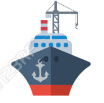 2200
1
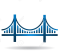 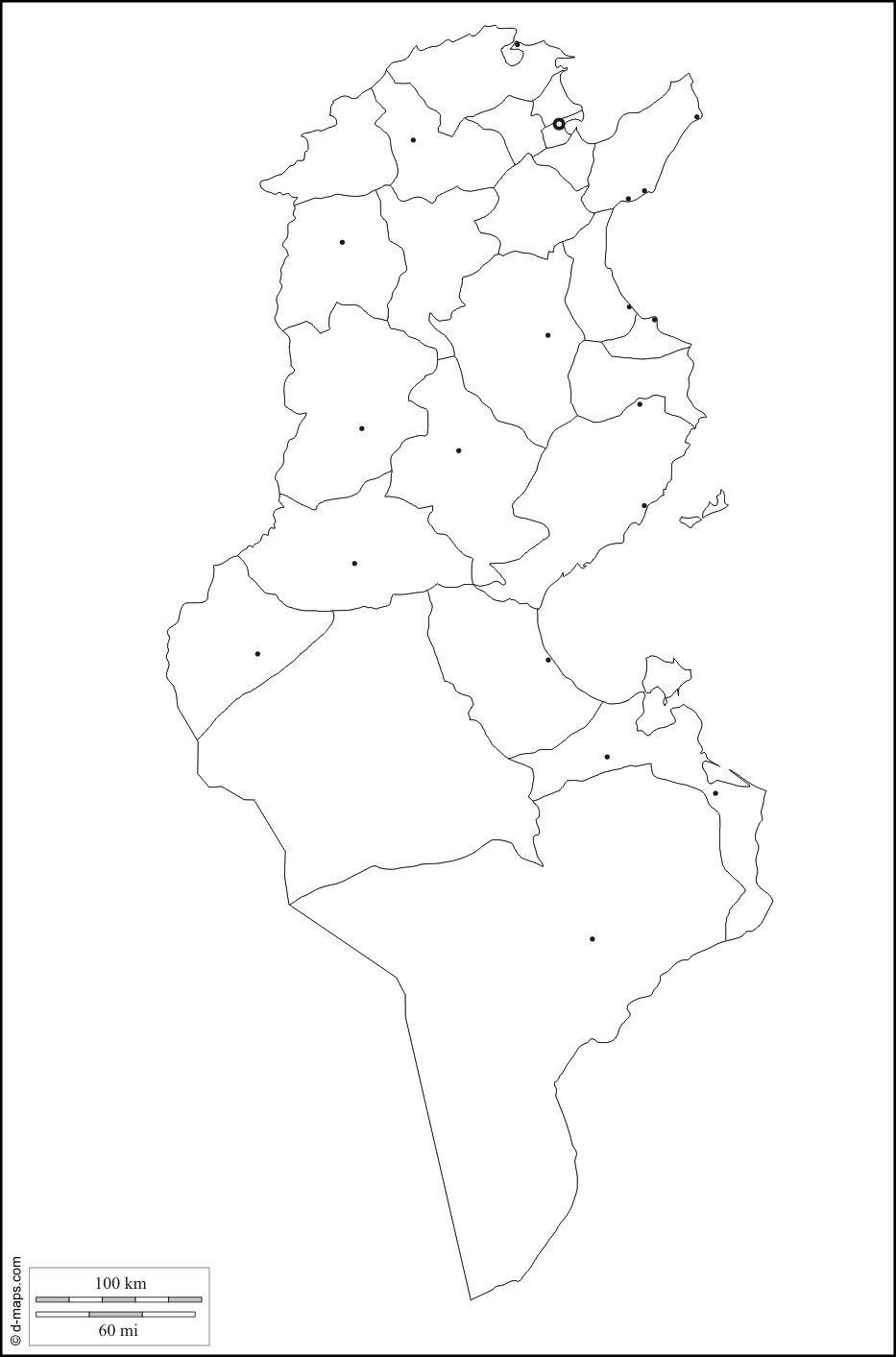 6
Construction / Rénovation de Ports
14
8
11
Connexion de Kasserine, Sidi Bouzid et Gafsa à l’Autoroute A1
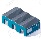 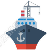 1200
2
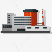 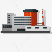 13
Autoroute Tunis-Kairouan-Sidi Bouzid -Kasserine et Gafsa (Tunis-Jelma)
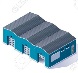 10
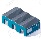 3
1100
Zones Logistiques
4
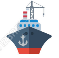 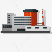 1
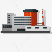 Étendre l’autoroute A3 vers Le Kef
700
4
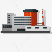 12
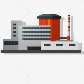 Zones Industrielles
Métro de Sfax
600
5
Sfax
3
7
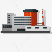 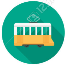 Pont de Bizerte (Friendship)
550
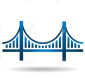 6
2
Construction de Ponts
5
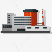 Réouverture de la ligne ferroviaire Sousse-Kasserine
371
7
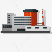 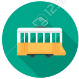 300
Extension du Port de Rades
8
Projets de Métro
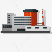 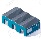 9
Zone logistique de Zarzis
300
9
15
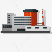 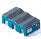 Chemins de fer
Zone logistique  de Zaghouan
300
10
Linge ferroviaire Mateur – Tabarka
300
11
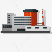 Routes et Autoroutes
Renouvellement desserte ferroviaire Tunis-Kasserine
258
12
Autoroute Bousalem-Jendouba
250
13
Futures Routes et Autoroutes
Zone logistique de Radès
200
14
15
Ligne ferroviaire Gabes-Médenine
200
6. Objectifs, Réformes et Projets du Plan : Sélection de Projets
Cartographie Des Projets du Plan: Energie et développement durable
Coût (MD)
Intitulé du Projet
Type de Projets
Tunis
1
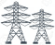 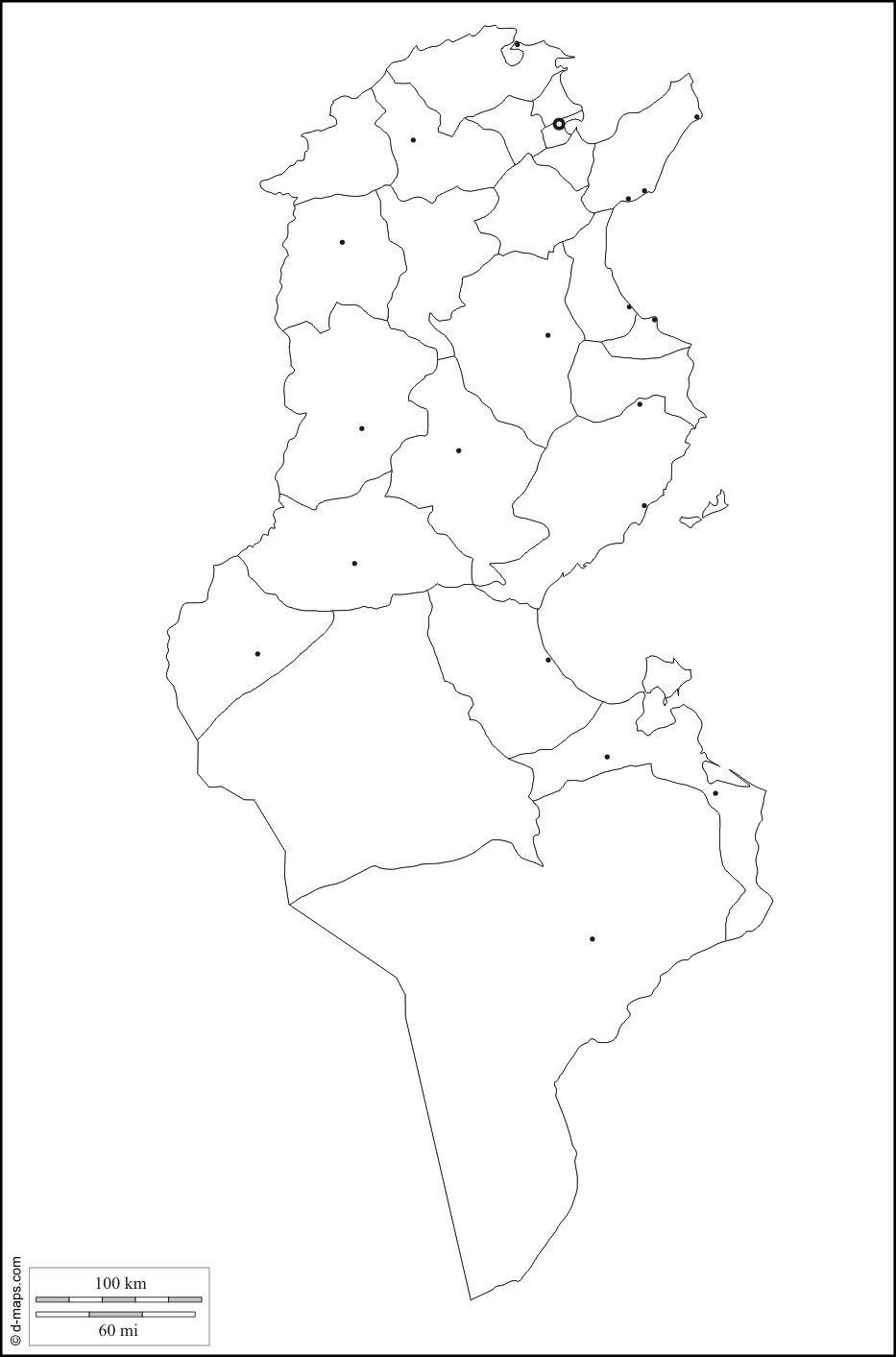 3
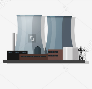 Interconnexion électrique entre la Tunisie et l’Italie
1500
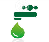 1
Station à vapeur cycle combiné
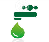 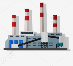 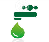 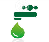 7
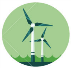 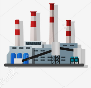 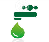 Station à vapeur cycle combiné à Skhira
Centrale électrique à cycle combiné
684
2
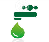 11
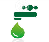 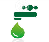 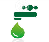 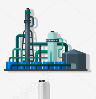 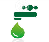 Centrale électrique à cycle combiné Radès
Unité de production d’acide technique alimentaire
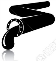 672
3
2
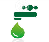 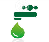 Sfax
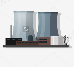 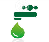 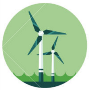 Station de dessalement de l’eau de mer à Sfax
Centrale éolienne de production d’électricité
4
650
4
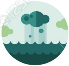 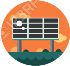 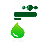 9
5
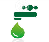 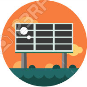 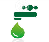 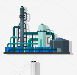 Gisement de phosphate Nafta-Tozeur
Station photovoltaïque de production d’électricité
376
5
8
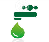 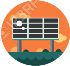 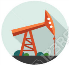 10
6
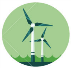 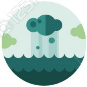 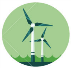 Centrale éolienne de production d’électricité El Ktef-Médenine
Station de dessalement d’eau de mer
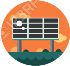 270
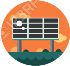 6
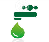 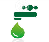 Centrale éolienne de production d’électricité Menzel Djbel Sidi Abderahmen -Nabeul
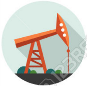 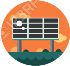 260
7
Gisement de phosphate
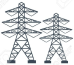 Centrale éolienne de production d’électricité Tbaga-Kébili
240
Projet d’interconnexion électrique
8
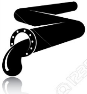 Unité de production d’acide technique alimentaire à Gabes
200
9
Projet de Gazoduc
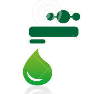 Programme d'économie verte (Assainissement et eaux usées)
Stations photovoltaïques de production d’électricité
150
10
Processus d’élaboration du Plan
Cadre général d’élaboration du Plan
Diagnostic du développement avant Plan
Les défis
Vers un nouveau modèle de développement
Objectifs, Réformes et Projets du Plan
Avancement des réformes structurelles 
Investissements  du Plan
Conditions de réussite
7- Avancement des réformes structurelles
Réforme du secteur de l’énergie
Réforme de l’Emploi
Réforme de la Formation Professionnelle
Réforme de l’Administration
Réforme des Entreprises Publiques
Réforme de l’Enseigne-ment Supérieur
Loi sur la Concurrence
Réforme de la Sécurité
Réforme de l’Education
Partenariat Public  Privé
(PPP)
Système de protection sociale
Marchés
Publics
Code des Douanes
Caisse de Compensation
Système judiciaire et pénitentiaire
Système foncier
Code de l’investissement
Caisses de Retraite
Loi Bancaire et loi BCT
Code des Changes
Système de santé
Réforme Fiscale
Autres
Réformes
Réalisée
En cours
Processus d’élaboration du Plan
Cadre général d’élaboration du Plan
Diagnostic du développement avant Plan
Les défis
Vers un nouveau modèle de développement
Objectifs, Réformes et Projets du Plan
Avancement des réformes structurelles 
Investissements  du Plan
Conditions de réussite
8- Investissements du Plan: Investissements Publics
     Un plan ambitieux dans la limite de 60% du taux d’endettement en PIB
76 Mds TND projets demandés
	   (régionaux et sectoriels)
45 Mds TND projets retenus
Quinquennat 2011-2015
Quinquennat 2016-2020
Quinquennat 2021-2025
9 Mds investissements Continus
25 Mds Nouveaux projets
19 Mds projets réalisés
15 Mds investissements continus
45 Mds Nouveaux projets
31 Mds projets programmés
29 Mds investissements continus
Mds = Milliards de dinars
8- Investissements du Plan : discrimination positive principe directeur pour l’arbitrage 
     2/3 des projets Publics alloués à la 1/2 de la population dans les zones de développement régional
Classement des gouvernorats selon l’IDR
16
%50
%70
8
%50
%30
Processus d’élaboration du Plan
Cadre général d’élaboration du Plan
Diagnostic du développement avant Plan
Les défis
Vers un nouveau modèle de développement
Objectifs, Réformes et Projets du Plan
Avancement des réformes structurelles 
Investissements  du Plan
Conditions de réussite
9- Conditions de réussite
Parachever la mise en place des institutions constitutionnelles et entamer le processus de décentralisation  
Restaurer le rôle de l’Etat et la primauté du droit dans tous les domaines et sur tout le territoire
Mobiliser les financements indispensables à la réalisation des projets (conférence internationale- 29 et 30 novembre 2016)
Opter pour le partenariat Public-Privé en tant que levier pour la relance de  l’investissement
Engager  rapidement les études relatives aux projets du Plan
Assurer un suivi efficace et une évaluation rigoureuse des réalisations du Plan à travers : 
La généralisation du système national de suivi et d’évaluation des projets publics
Un calendrier clair pour la mise en œuvre des réformes préconisées 
Le suivi des indicateurs sur l’emploi et le développement humain à l’échelle nationale et régionale
Merci